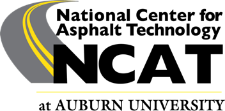 Pavement Materials Innovation withRecycled Tire Rubber & Balanced Mix Design
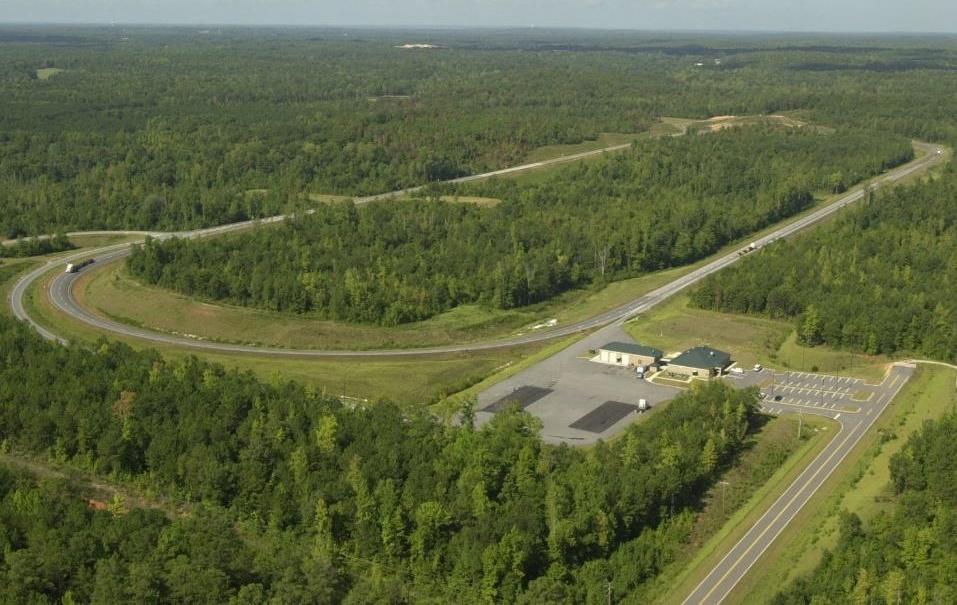 NCAT Pavement Test Track
National Center for Asphalt Technology @ Auburn since 1986
Innovative, relevant, and implementable research projects
Advancement of safe and sustainable asphalt pavements
Mix/materials86, structural pavement design03, and preservation12
1.7-mile nonprofit Track since ‘00, rebuild/reset every 3 years.
11 States + FHWA + 8 Industry
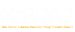 2021 NCAT Pavement Test Track
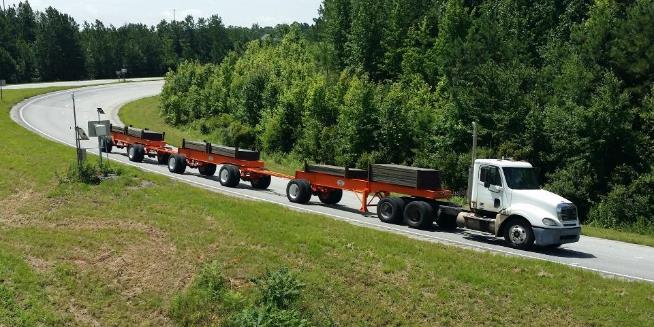 32 sponsored sections
16 traffic continuations
7 mill/inlay sections
9 structural sections
16 repaved/rebuilt sections
~1/3 of the Track (typical).
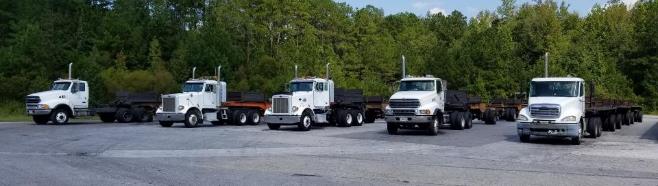 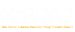 Traffic Continuations16
Higher RAP with recycling agents – CAN3
Foamed cold central plant recycle (CCPR) base – VAN4
High performance thinlays (DGA, SMA) – ALN10,N11
Crack prevention interlayers – GAN12,N13
Soybean based polymer modified asphalt – SBW10
BMD via recycling agents, gradation change, etc. – OKS1, TXS10,S11
Impact of base stabilization, subgrade modification – MSS2
Long term benefit of surface rejuvenators – MSS3
Full depth rapid rebuilds (grinding vs thinlays, HiMA) – SCS9
Open graded friction surface rejuvenation – SRE1
Impact of density on performance – FLE5,E6
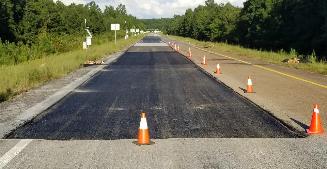 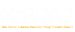 2012 “Green Group” Experiment
13½ lbs
11½ lbs
29 lbs
Green = Evotherm Q1 Additive, Blue = Astec Green Foamer
“Coarse” RTR at ~17,000 pounds per mile of paving
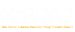 2012 “Green Group” Experiment
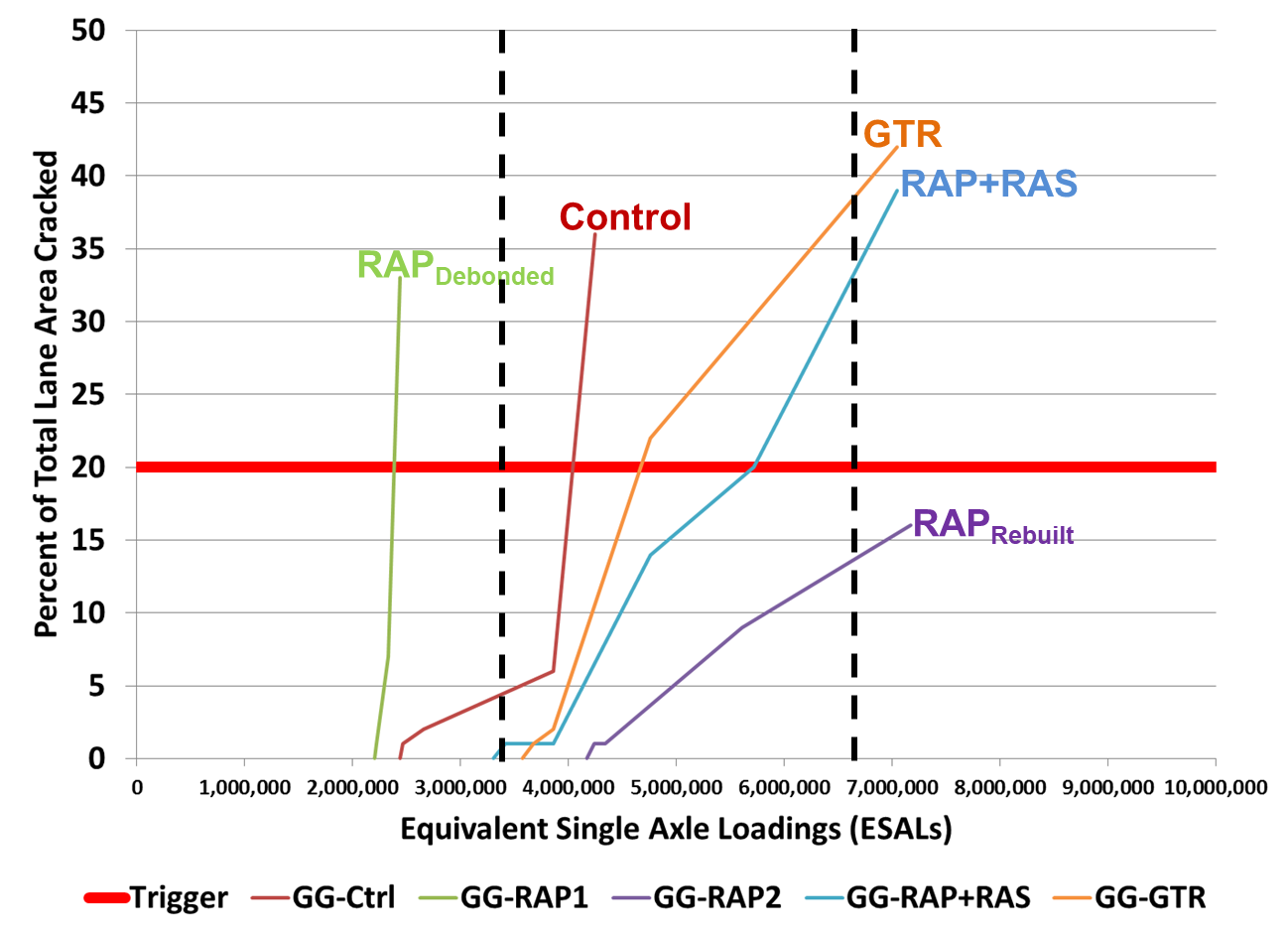 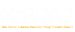 2015 “Cracking Group” Experiment
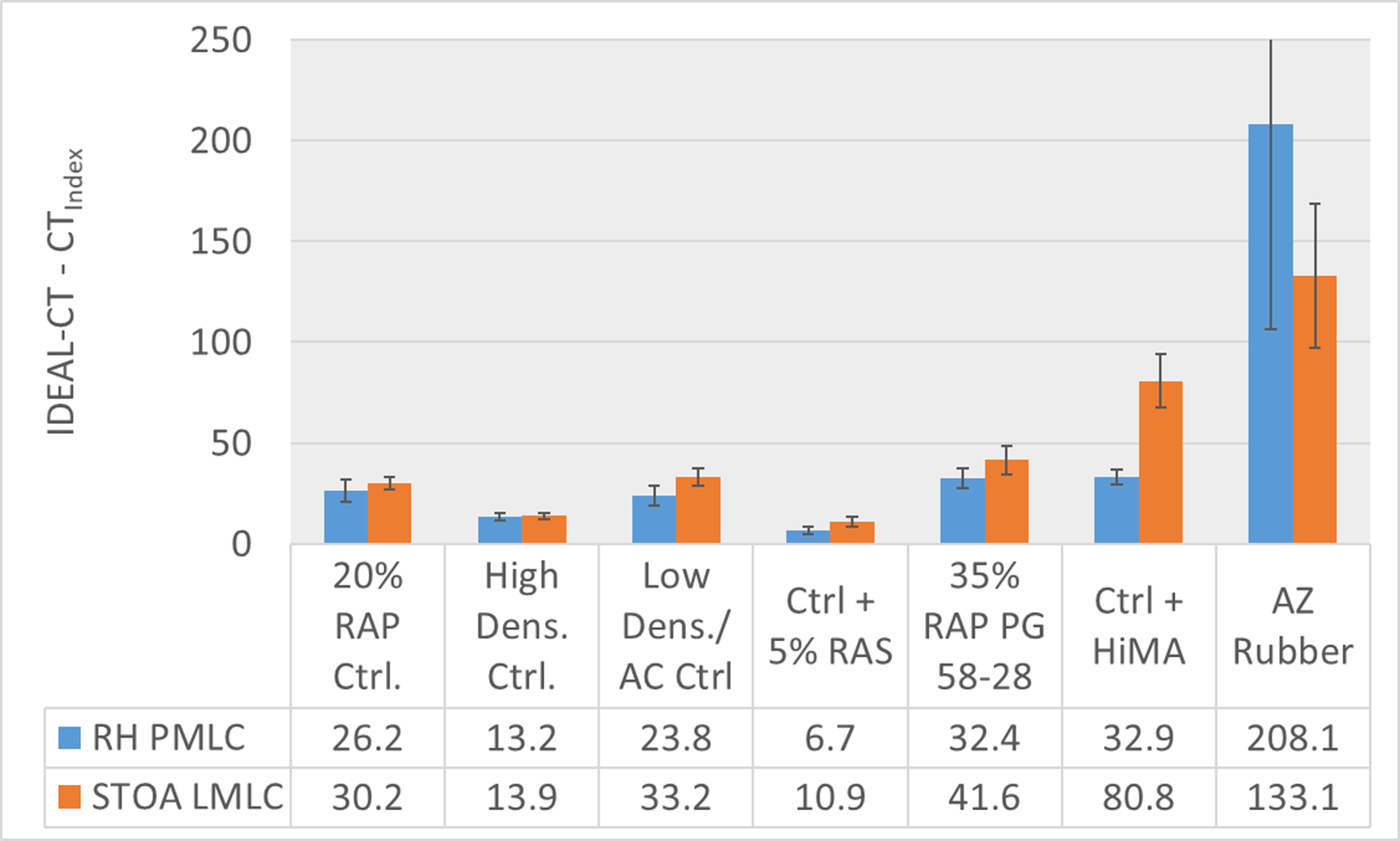 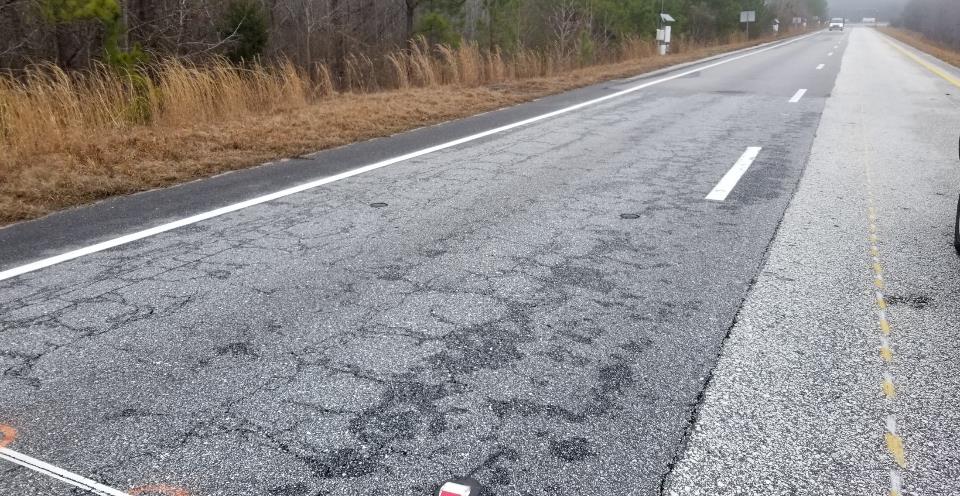 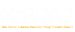 2018 Reflective Crack Prevention Interlayers
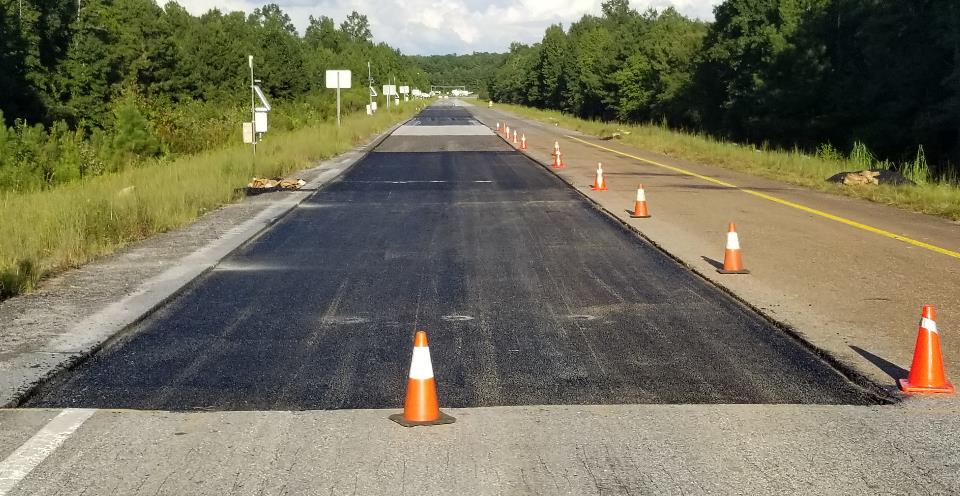 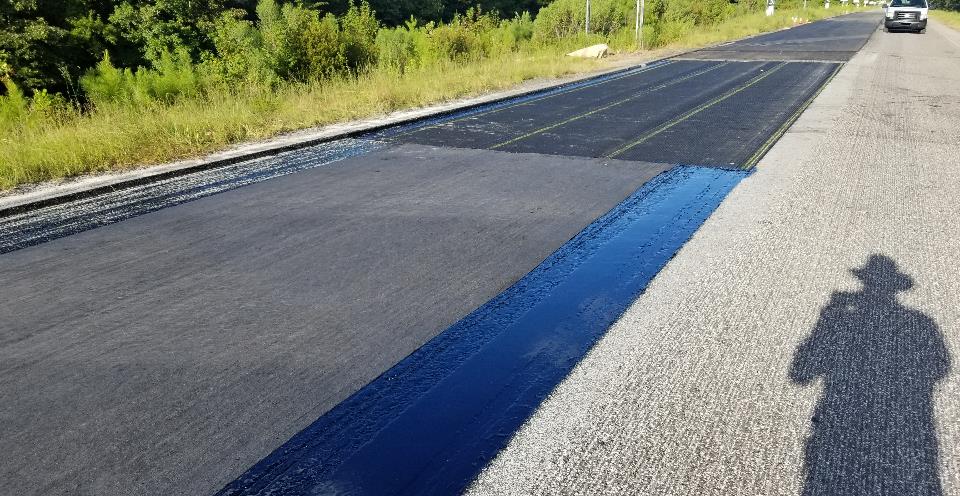 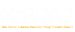 New Mill/Inlay Sections7
BMD via additives, gradation – OKN8,N9, TXN6
BMD with SGC and Marshall for QC – TNS4
Bond strength with different tack products and/or rates – NCW4
“BMD+Friction” mix optimization – KYS7
High performance OGFC surface – ALE9
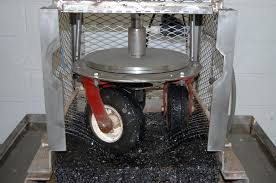 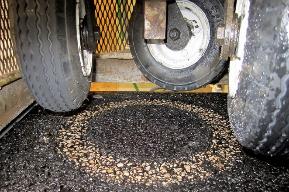 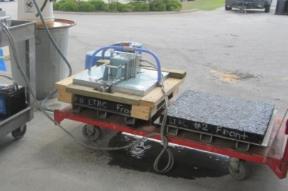 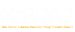 “Dry” Recycled Tire Rubber in N92021
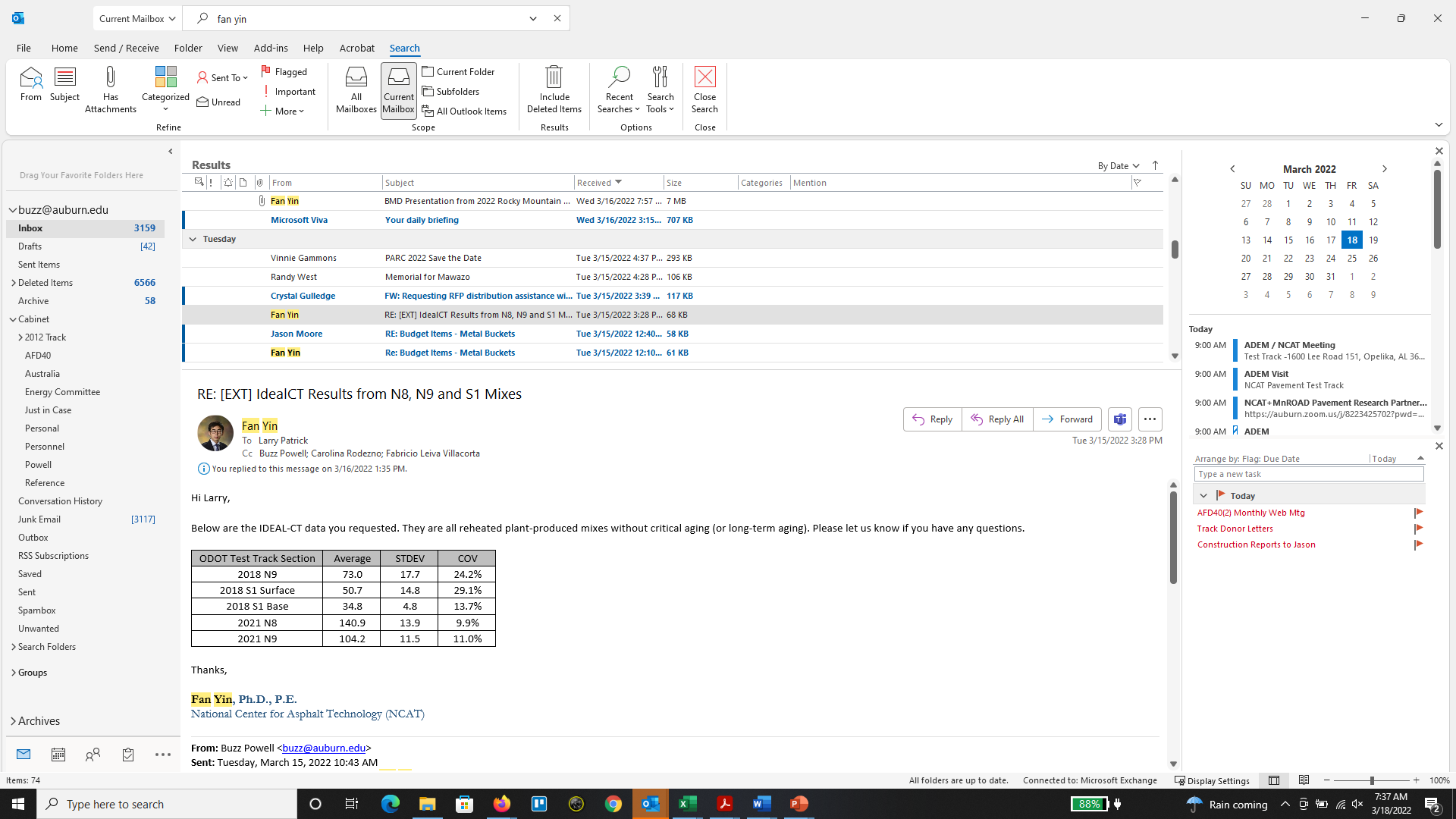 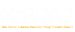 New Structural Sections9
Minimum HMA thickness over cold (re)recycling – VAS12
Additive Group (AG) study for additive impact on pavement life
“AG+” New polymer from old recycled tire rubber – Sigmabond HPS8
“AG+” High polymer performance with reduced viscosity – BASFS13
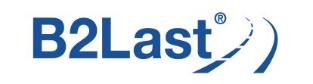 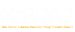 2021 Additive Group (AG) Study
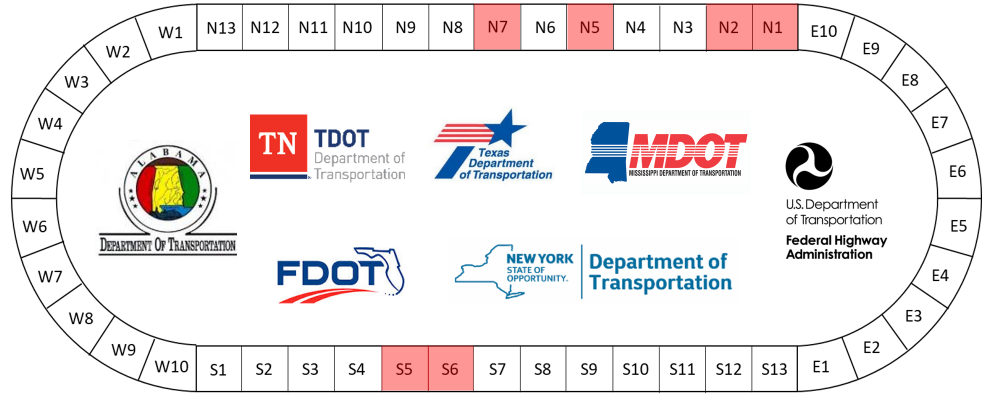 Performance

Framework
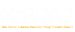 Phase 1 Studies (BMD+Fatigue)
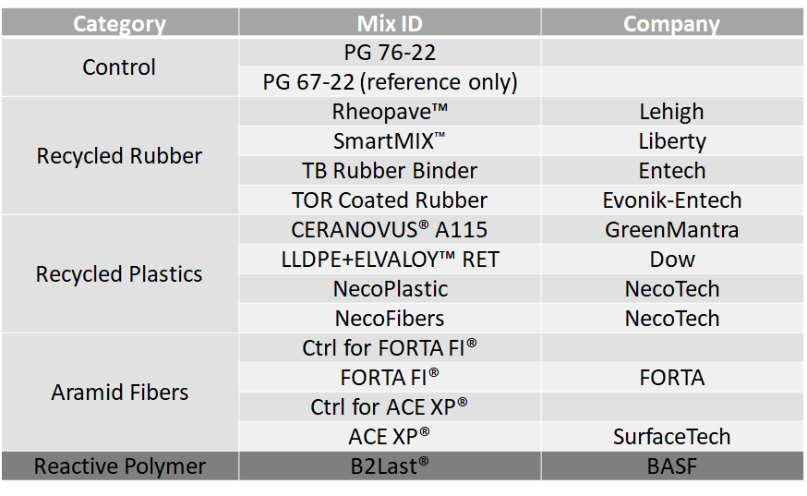 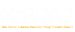 Balanced Mix Design for AG+ Study
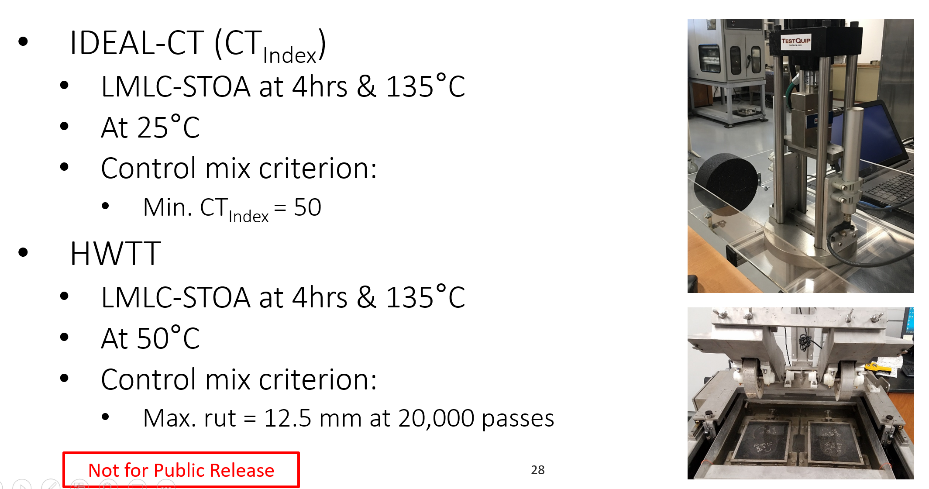 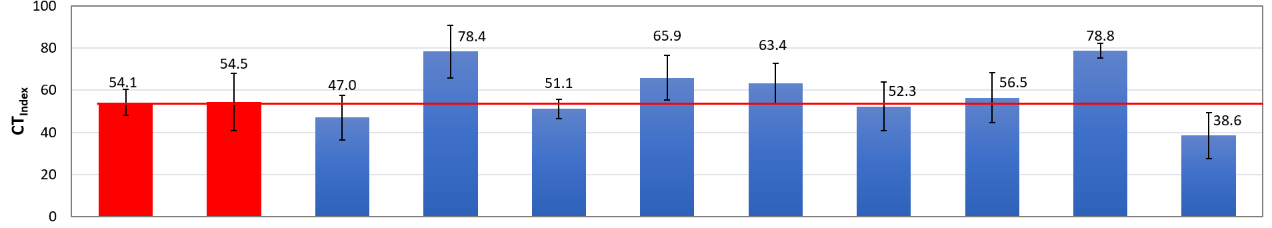 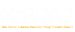 Fatigue Testing and Modeling
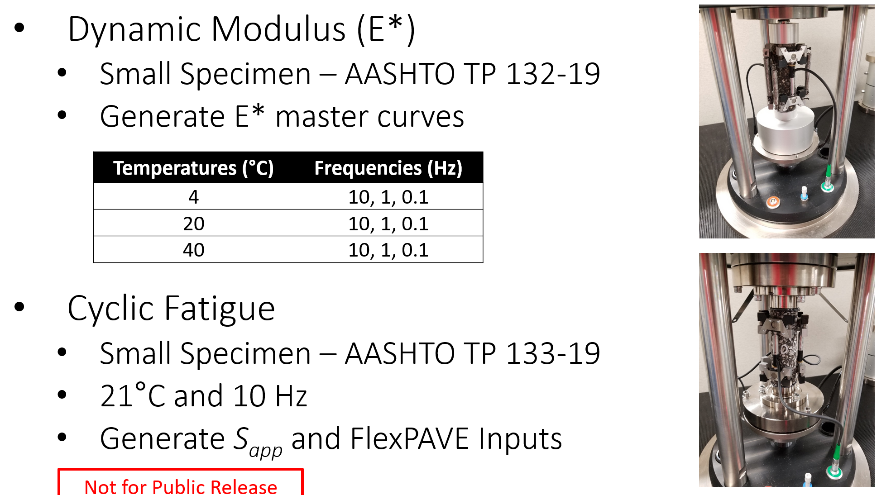 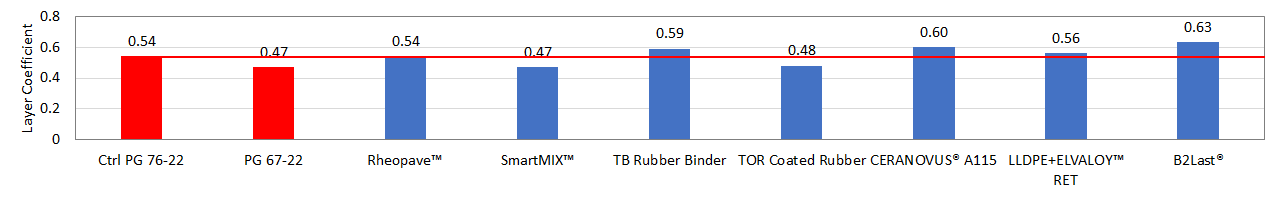 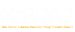 Agency Selected AG Treatments
Recycled tire rubber
“Dry” Smart Mix in PG67-22N1
“Wet” Entech PG76-22N2
Recycled low density plastic
“Dry” pellets with PG76-22S5
“Wet” Dow with Elvaloy PG76-22S6
High strength aramid fibers
Surface Tech ACE XP with PG76-22N5
Control with PG76-22N7
MnROAD in 2022
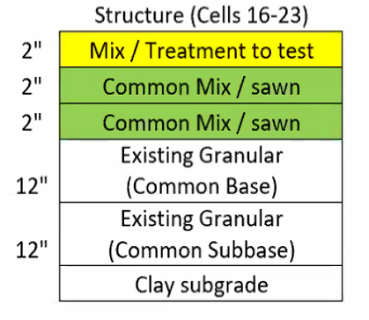 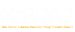 Astec Double Barrel with Hi-Tech Feeder
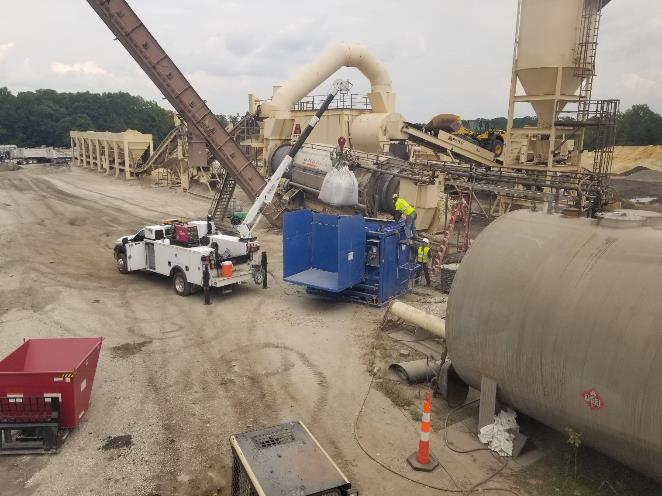 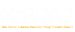 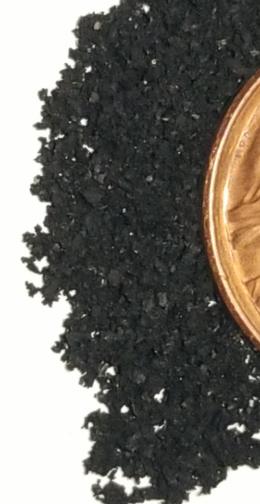 Hi-Tech Asphalt Solutions Feed System
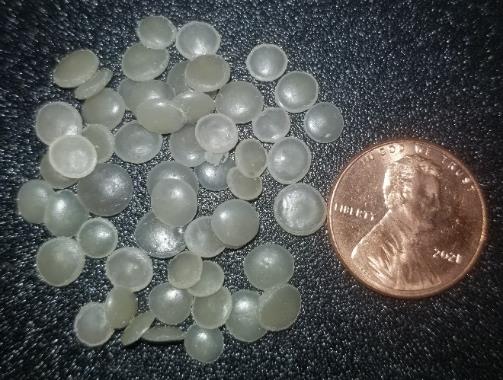  Smart Mix12


       Dry Plastic8½


 Asphalt Plus12
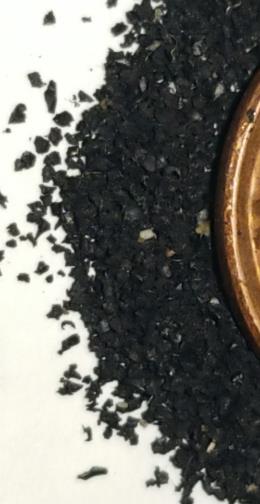 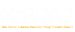 Smart Mix12
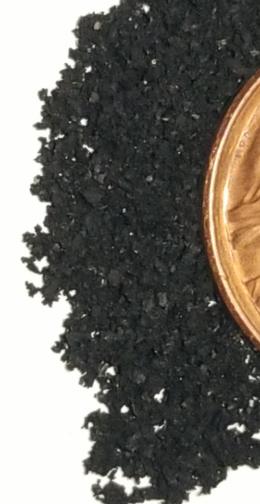 13½ lbs “fine” RTR per ton of asphalt
Great Lakes area source
Moving to GA for ‘22 AL projects
2M AL tires processed in GA
AL intake increase likely in ’22.
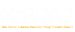 Inline Vibrating Wire Viscometer
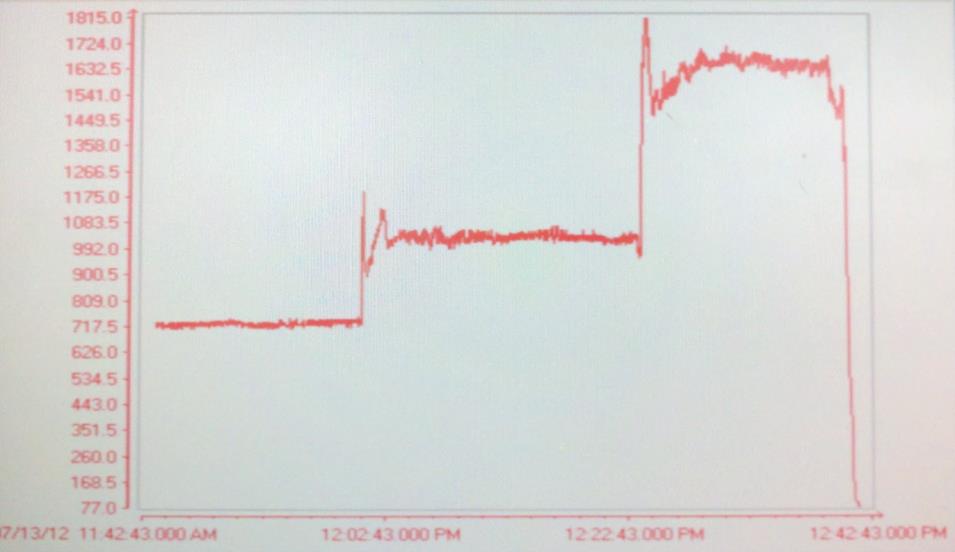 “Wet” RTR
SBS-Modified
Neat Binder
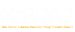 Bulk Research Sampling
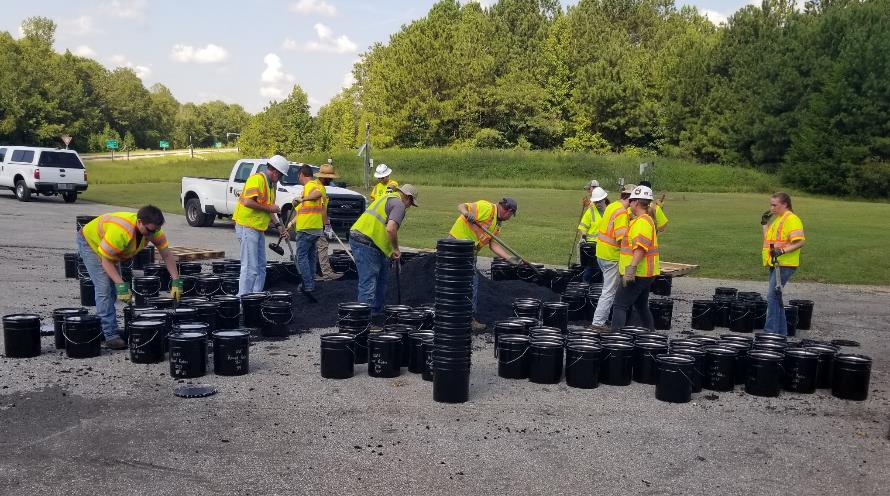 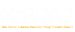 Track Takeaways
Regional investigation/adoption of BMD requirements
Additives are nothing to fear by industry/agencies
Gap graded rubber mix in top, bottom, middle layers
BMD compliance is “easier” than volumetrics
“Easy Button” for dialing up IDEAL-CT?
Higher cracking indicator from production
No critical aging for non-surface mixes
No difficulty meeting densities with healthier mixes.
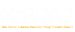 Questions and Answers
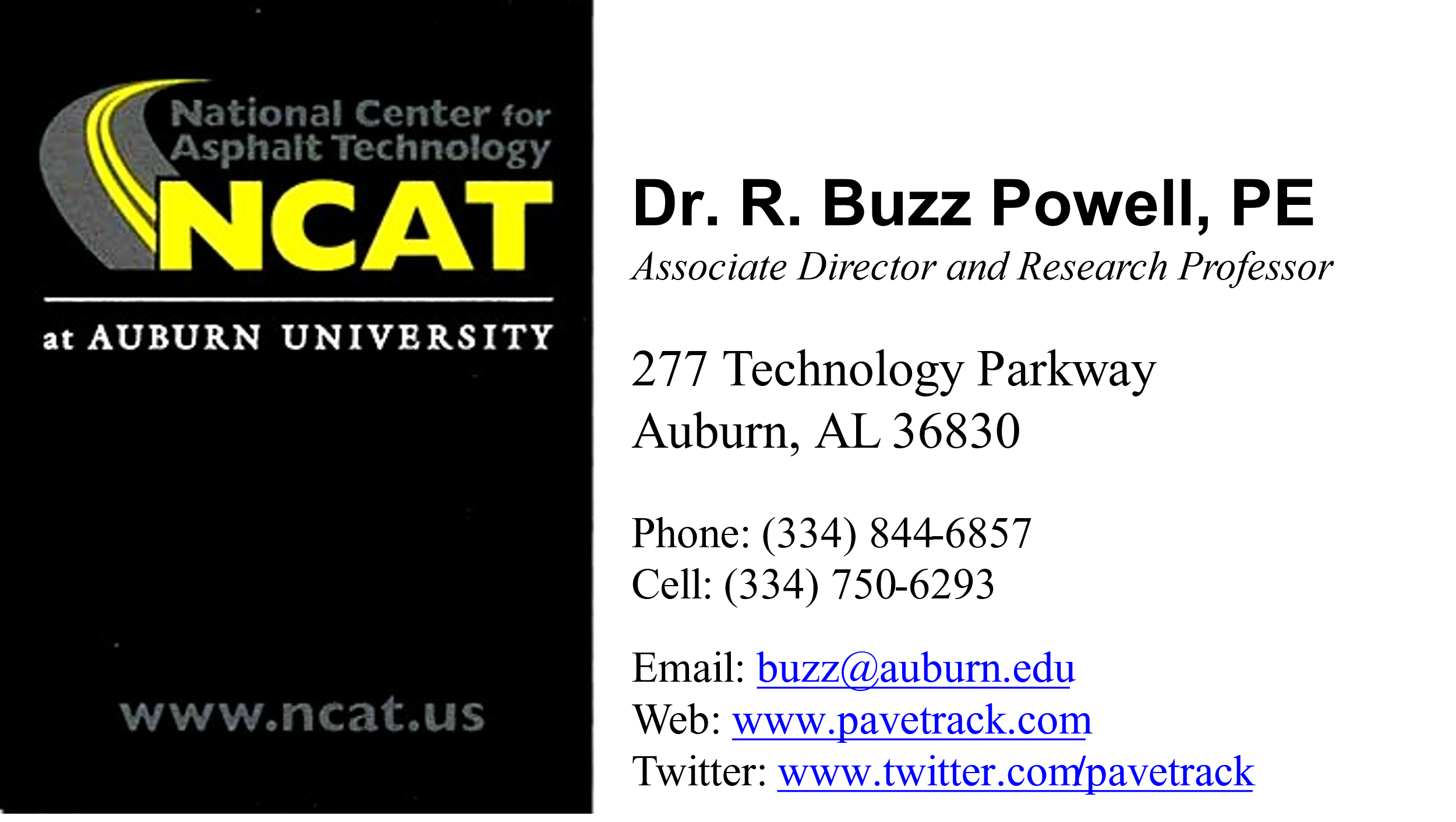 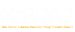